Mrs. Pagotto
Creating the ConstitutionChapter 8 Section 2
Creating the Constitution
In the last section we learned that the Articles of Confederation created a weak national government.
Now we will learn that the Constitution created a new, stronger government that replaced the Confederation.
The Call for a Constitutional Convention
Why was there a call for a Constitutional Convention?
?
The Call for a Constitutional Convention
Fear of rebellion (such as Shays’s Rebellion) and lawlessness made people believe the national government needed strengthening.
Congress debated how to best keep the U.S. from falling apart.
It was decided that delegates would meet and decide how to deal with these issues, since the Articles of Confederation were not sufficient.
The Call for a Constitutional Convention
Twelve states sent delegates to the Convention held in Philadelphia. Only Rhode Island had declined.
There were 55 delegates. Thirty-four of them were lawyers.
The Convention began in Philadelphia on May 25, 1787.
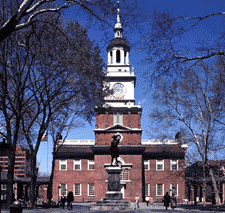 The Call for a Constitutional Convention
President of Convention- George Washington.





The delegates did not want to be pressured by the politics of the day, so they met in secret.
What we know about the convention is thanks to James Madison from Virginia. 
He took detailed notes on the proceedings.
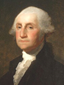 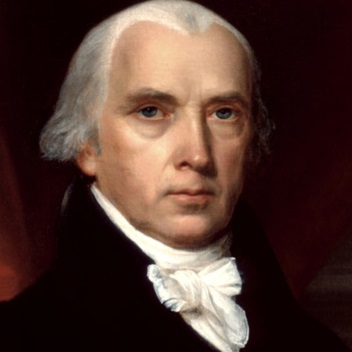 The Call for a Constitutional Convention
Who Was There?
The delegates at the Constitutional Convention (the convention where the Constitution was created) became known as the Founders of the United States.
Included was James Wilson,                a delegate from 


Pennsylvania. He worked with James Madison in pushing for a system of popular sovereignty, which is a government system where the people rule.
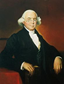 The Call for a Constitutional Convention
Who was not there:
Thomas Jefferson


John Adams

Both were overseas at their diplomatic posts.
Patrick Henry, who had been elected as a delegate from Virginia, refused to go. He said he “smelled a rat…tending toward monarchy.”
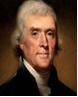 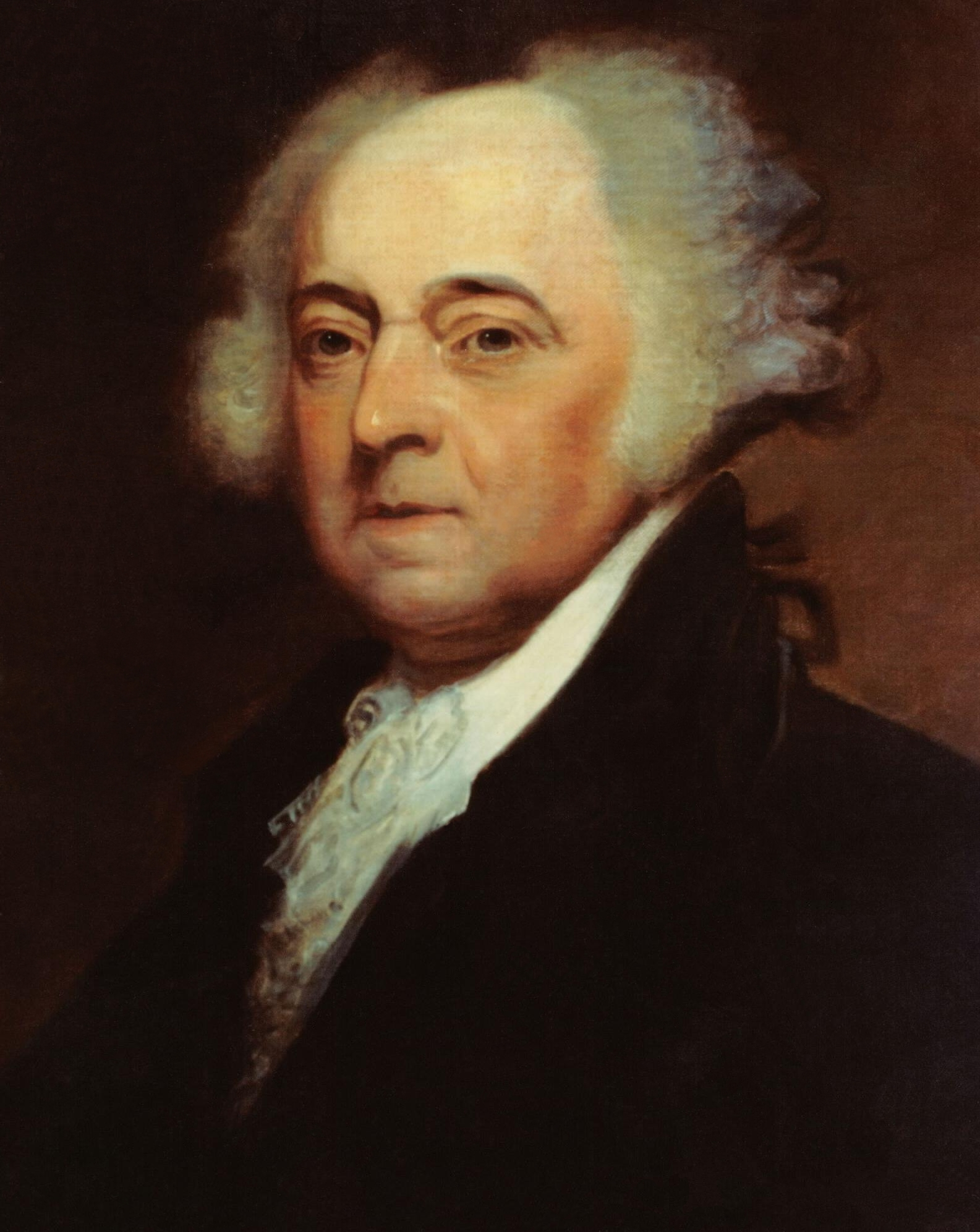 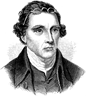 Some Challenges of the Convention
What were some of the major challenges facing the Convention?
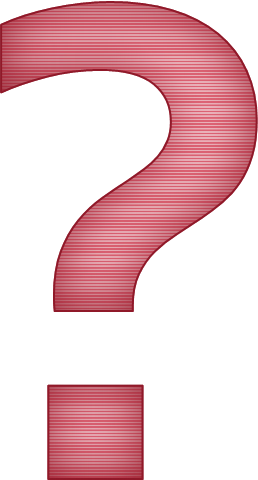 Some Challenges of the Convention
Put yourself in the shoes of a delegate.
First Question:
Should we try to reform the Articles of Confederation or drop them completely and make a new constitution?
If so, how do we make a constitution where all states agree? The states were very different in size and economics.
Some Challenges of the Convention
The founders decided to make a whole new document and dropped the idea of trying to fix the Articles of Confederation.
The founders did not reinvent the wheel, but used great ideas already in circulation. 
What were some of these great ideas? Hint: You can find these in the lesson “Influences on the Delegates.”
Some Challenges of the Convention
The delegates knew that the states wanted a government that was strong enough to protect people’s rights but not so strong that it would oppress them.
Some Challenges of the Convention
Disagreements over Representation
How should it be decided how many representatives each state sends to Congress to make laws?
Virginia Plan, designed by James Madison & other Virginians
New Jersey Plan, presented by William Patterson
Disagreements over Representation
Virginia Plan
Proposed a government with three branches
Executive branch= enforce the laws (President)
Judicial branch= interpret the laws (Supreme Court/ Judges)
Legislative branch= create the laws (Congress). This branch would have two sections, an Upper House (Senate) and a Lower House (House of Representatives). Both of these Houses would be filled with representatives based on a state’s population or it’s wealth.
Each branch could check the powers of the other branches in certain circumstances. This system of “checks and balances” is a way of controlling the power of the government.
Disagreements over Representation
Small states strongly opposed the Virginia Plan because it gave more power to states with larger populations.
In response, the New Jersey Plan was created as an alternative.
The New Jersey Plan called for
single chamber Congress
each state has an equal vote, as in the Articles of Confederation
Disagreements over Representation
Disagreements over Representation
By July 2 the convention was at a halt because of this dilemma.
To try to find a resolution, the delegates assigned a member from each state to the “grand committee” dedicated to compromise
What do you think happened? Virginia Plan? New Jersey Plan? Compromise? Something completely different and new?
Disagreements over Representation
The delegates compromised and agreed on a plan proposed by Roger Sherman      
    
    & the Connecticut delegation, known as the      
    Great Compromise. It was an agreement to    
   establish a two-house legislature, with all 
   states having equal representation in one 
   house and each state having representation 
   based on its population in the other house.
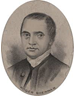 Disagreements over Representation
The Great Compromise:
Challenges Over Slavery
How did the Constitutional Convention compromise over slavery?
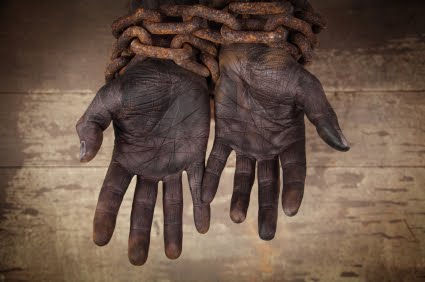 Disagreement on Slavery
Southerners regarded slaves as “property” yet for political reasons they wanted slaves to be counted as people so that the slave owners would then have more representation in Congress. They did not want slaves counted when deciding how much tax they would have to pay.

Northerners knew the Southerners trick and did not want the slaves to be counted for representation, but did want the Southerners to be taxed for their slaves.
Disagreement on Slavery
Three-Fifths Compromise- agreement that three-fifths of a state’s slave population would be counted for representation in the legislature and taxation.
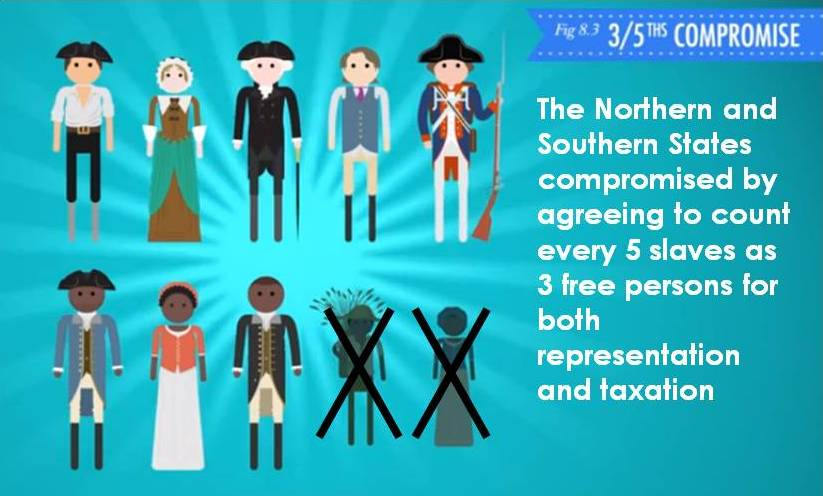 Disagreement on Slavery
Outlaw Slavery?
Slavery had already been outlawed in several Northern states and many Northerners wanted it outlawed throughout the U.S.

Southern slaveholders disagreed. 

Georgia & South Carolina threatened to never accept a plan if their demands were not met.
Disagreement on Slavery
Compromise: Slave trade could not be banned until 1808.
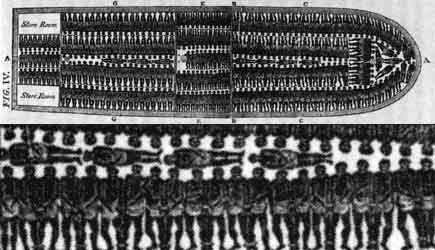 Compromise at Constitutional Convention
On September 17, 1787, the delegates passed the new Constitution.

Out of the 43 delegates presents, only three decided not to sign it. 

Next Step: The Constitution had to be approved by the states.
Reflection:
Within the context of the late 18th century, were the compromises reached by the delegates reasonable? Were these compromises necessary in order to obtain approval of the Constitution? 

Can you think of any issues in today’s society where compromise has or has not taken place?
Vocabulary
Constitutional Convention- 1787 meeting at which the U.S. Constitution was created
Founders- people who helped create the U.S. Constitution
James Madison- prominent adviser to the Constitutional Convention
Great Compromise- agreement to establish a two-house national legislature, with all states having equal representation in one house and each state having representation based on its population in the other house.
Vocabulary Continued
Three-Fifths Compromise- agreement that three-fifths of a state’s slave population would be counted for representation and taxation
Executive branch- government department that enforces laws
Judicial branch- government department that interprets laws
Legislative branch- government department that makes laws
Checks and balances- the ability of each branch of government to exercise checks, or controls, over the other branches